Mass Gathering
Dr. Afnan Younis, MPH, SBCM
Assistant Professor, Community Medicine
ayounis@ksu.edu.sa
Afnan.younis@gmail.com
Objectives
Define mass gathering
List MG characteristics that represent public health risk
List and understand the steps of MG risk assessment
Identify risk based on event assessment
Understand the components of risk identification and  characterization
Understand the components of risk management: surveillance and response
Mass Gathering
Mass gatherings (MGs) are events attended by large numbers of individuals, concentrated in a specific area for a specific purpose and over a limited period of time. 
Number of participants: >1000 persons, although most literature suggests >25000 persons
Categories of MG
Planned 
Recurrent, same location (Hajj)
Recurrent, different locations (Olympics)
Not recurrent (political speech) 

Unplanned 
Unplanned political events 
Gatherings in natural or man-made disasters, refugees
Types of MG
Fairs, exhibitions (World Expo Shanghai)
Concerts, festivals (Glastonebury, UK)
Sports (Olympics)
Religious (Hajj)
Political (G8)
MG characteristics that represent public health risk
Higher population concentration
Diversity of population characteristics 
Different communities/ parts of the world/ regions
Imported diseases
Epidemic prone diseases
Different health-related behaviors
Environmental conditions
Heat/ cold
Vectors of diseases
MG characteristics that represent public health risk
Pressure on infrastructure
Hotels
Food sales
Healthcare system
Political attention 
Terrorism/ bioterrorism
Risk of outbreaks??
Examples
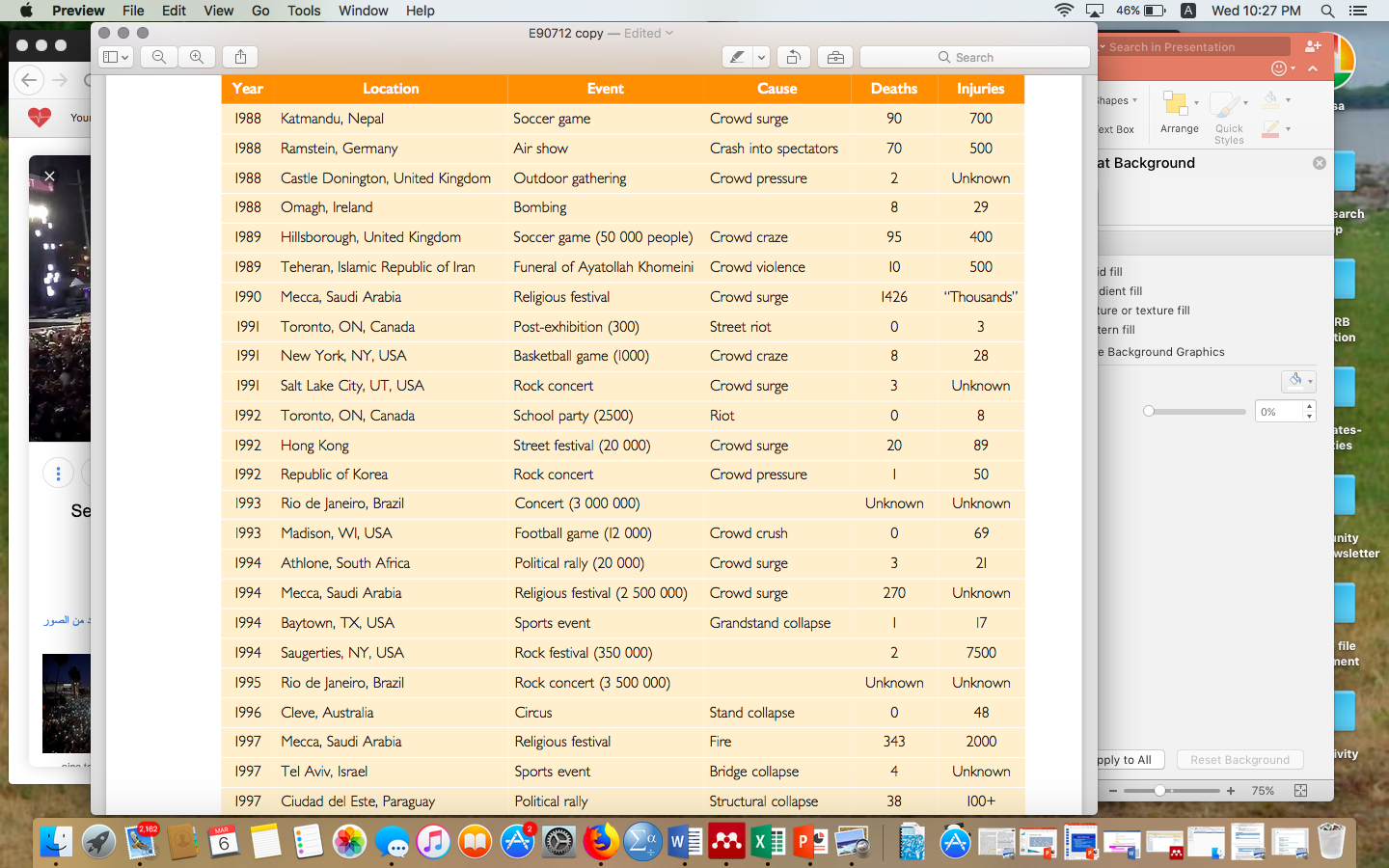 The aim is to:
Know the risk, 
Know when it happens, 
Know what to do when it happens
Risk Identification
Surveillance
Response
Steps of risk assessment
Risk identification (depending on event assessment)
Risk characterization (impact, likelihood)
Risk management (surveillance and response)
Risk identification
Event assessment  Risk identification

Host country context assessment 
Systems: need for enhancement in surveillance, testing, reporting, response and command, control and communication
Training: responsibilities
Population factors: immunity (hosts, visitors)
Baseline status for CD
Event assessment:
MG features:
Type: sports, religious, political,…
Activity level: seated, standing, mobile
Duration: =<24h, 1d-1w, 1m, >1m
Occurrence: recurrent, single
Environmental factors:
Season: summer, winter, wet, dry
Participants characteristics:
Participants origin: national, international
Density of participants: high density
Participants health status: elderly, chronically ill, disabled
Event assessment cont.
Venue characteristics:
Venue: indoor, outdoor, contained, uncontained, rural, temporary, permanent
Alcohol and drug use
Level of medical services at the venue: 1st aid stations, on-site medical posts, on-site hospitals for participants
Catering: professional, informal, self-catering
Hygiene/ sanitation services: none, hand washing stations, latrines (permanent, temporary)
Risk identification based on event assessment
Risk characterization
Impact on MG, impact on PH (minimal-severe)
Risk likelihood
Risk management
Implementing measures to reduce the probability or impact of each risk.
Based on the risk evaluation 

Includes: 
Surveillance programs
Response to risks:
Special prevention programs (vector control, health education, food safety, water sanitation, hygiene)
Medical services
Plans for resources should a crisis occur.
MG surveillance
Surveillance systems must be sensitive enough to detect potential public health events in a timely manner 
Depends on: event, existing system, resources
Types: active, passive, enhanced, syndromic
Characteristics of a disease for surveillance
Outbreak potential
Enhanced modes of transmission in the MG (e.g. respiratory spread)
Potential use as bioterrorism agents
Causes severe illness and require investigation and / or the application of control measures 
Imported diseases 
Endemic diseases
Highly infectious diseases 
Needs to be reported under the IHR (2005).
MG Planning
Early
Multi- sectoral preparation including :
event organizers 
health emergency managers
public health authority representatives
local hospital emergency departments
first-aid personnel
Other sectoral partners including police and emergency services.
Depends on risk assessment and risk identification
References
WHO, 2015. PUBLIC HEALTH FOR MASS GATHERINGS : KEY CONSIDERATIONS.